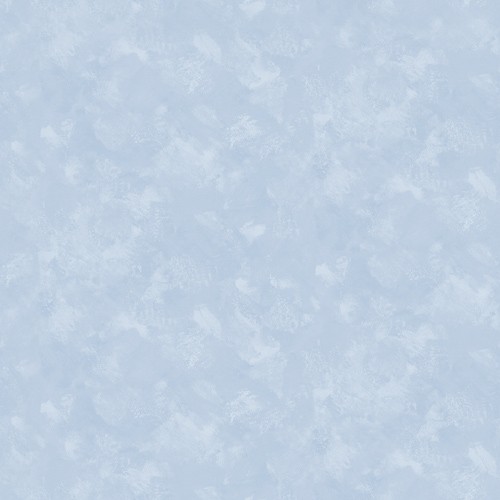 Predictions
Трошина Галина Викторовна 
 Учитель английского языка
 МОУ  « Чернослободская ОШ»
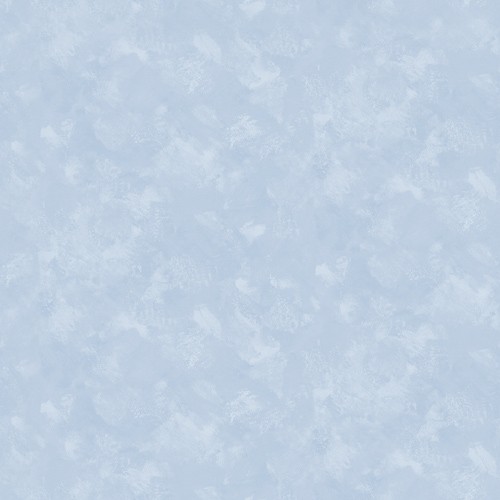 Цели
Обучающие: научиться описывать предполагаемую  будущую жизнь;
освоить употребление Future Simple ;
освоить использование фразовых глаголов  look .
Развивающие: развивать коммуникативные, познавательные и регулятивные учебные действия.
Воспитательные: способствовать осознанию возможностей самореализации средствами иностранного языка ;воспитывать познавательные интересы к окружающему миру, техническому прогрессу.
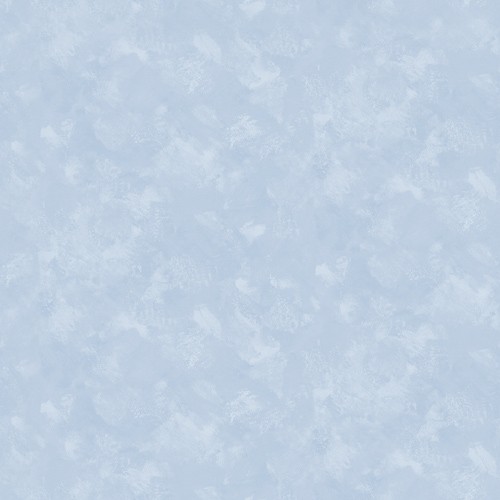 What the future holds.Predictions.
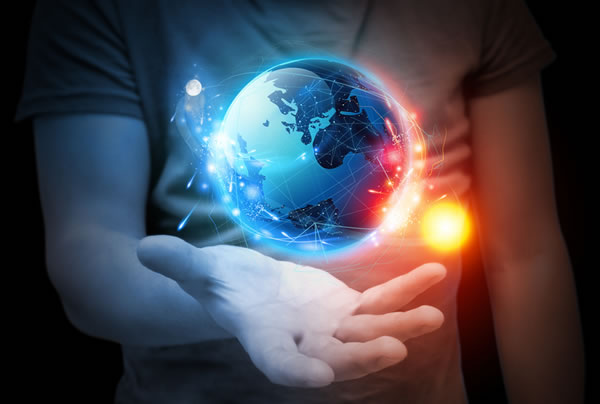 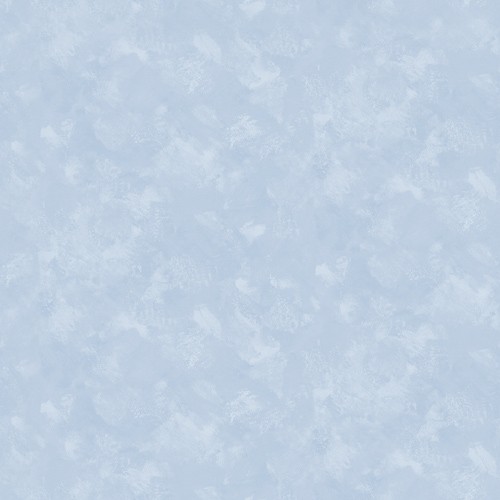 Future Simple Tense Будущее простое время
+                             ?                                  -
I will (‘ll)  play.             Will   I    play ?      I will not (won’t) play You will (‘ll)play           Will  you play?      You      won’t       play
He/she/it will(‘ll)         Will he/she/it        He/she/it won’t 
           play.                            play ?                                play.
You will (‘ll) play.         Will  you play ?      You     won’t    play.
They will (‘ll)play.        Will they play ?      They   won’t   play.
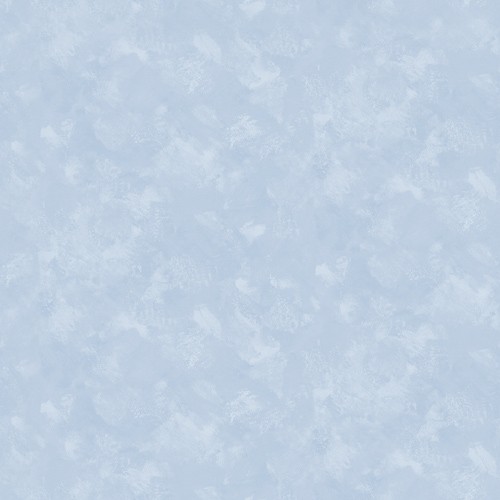 Будущее простое время
употребляется для выражения решений, принятых в момент речи ;
       It’s hot here. I’ll open the window.
      Здесь жарко. Я открою окно.
   для  предсказаний будущих событий, основанных  на наших предположениях.  Часто используются глаголы  think, believe, expect ;выражения be sure, be afraid ; наречия probably, certainly, perhaps.
       She’ll probably call me later. Она возможно позвонит позже.
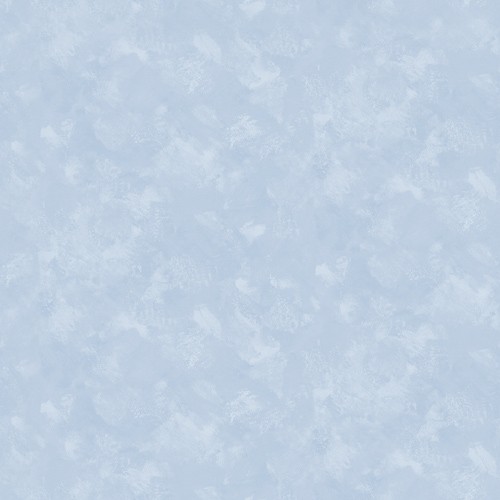 Будущее простое время
употребляется для выражения просьб, обещаний, угроз, надежд  и предупреждений;
       Will you help me clean the room?
       Ты поможешь мне убрать комнату?
   для выражения действий, событий, которыеобязательно произойдут в будущем и на которые мы не можем повлиять. 
       Alex will be four next year.
        Алексу будет 4 года на следующий год.
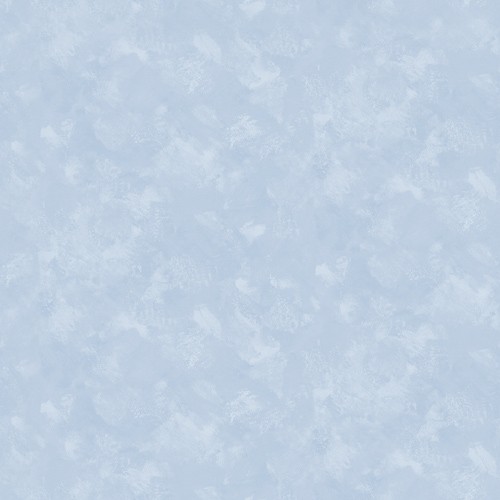 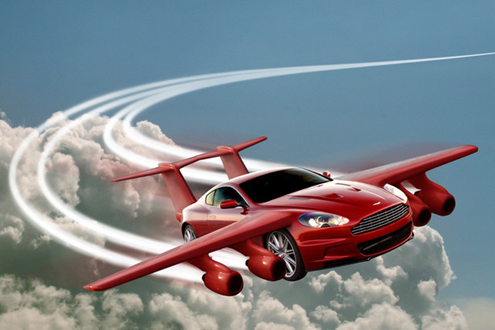 Flying cars
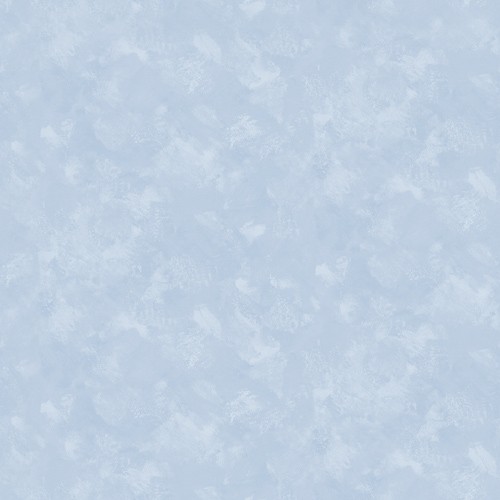 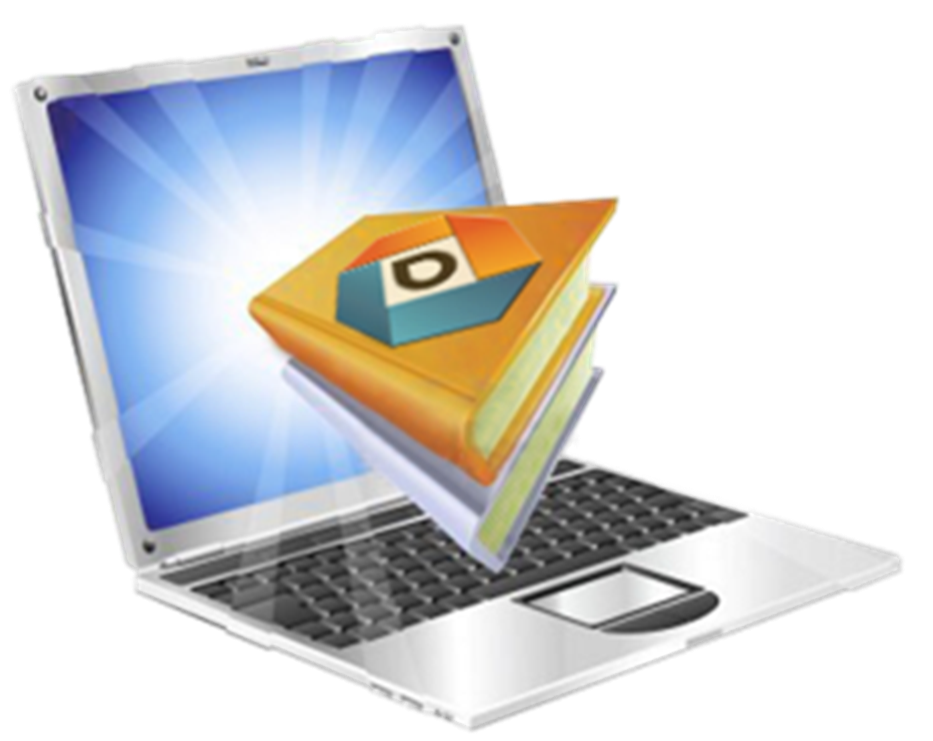 Online schools
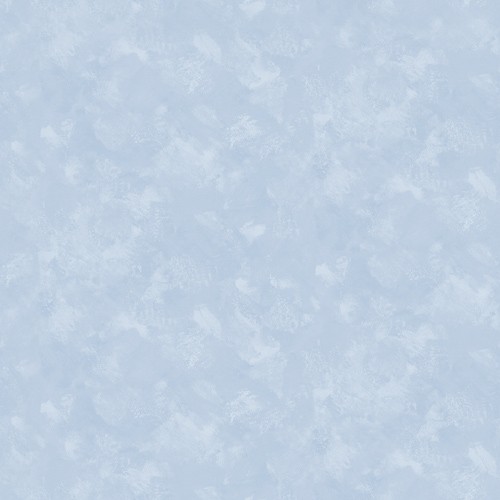 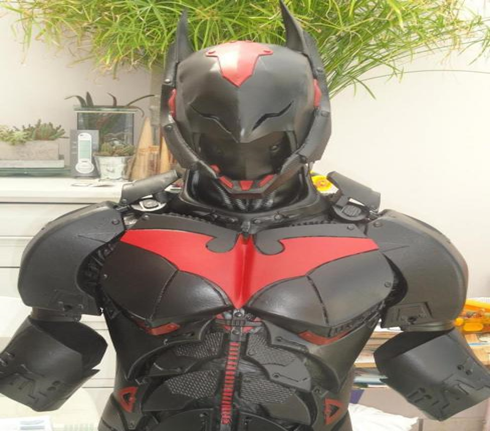 Special suits
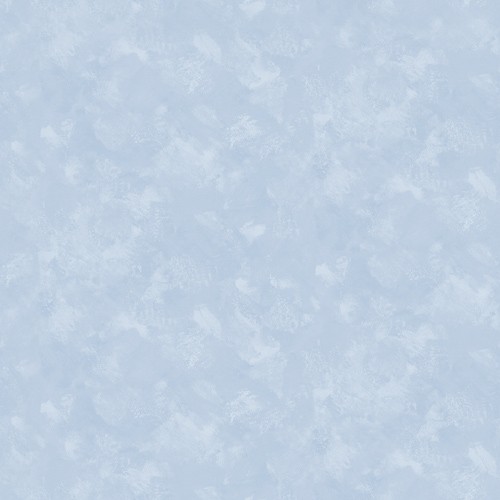 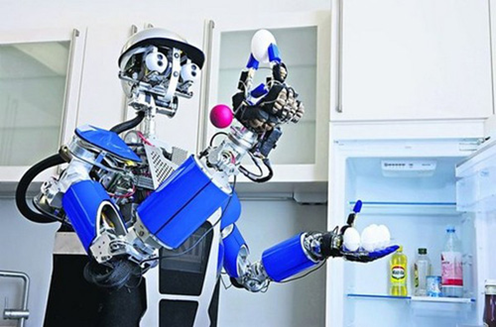 Robotic  housemaid
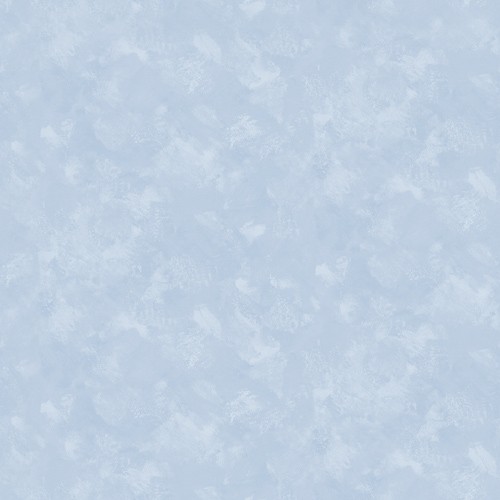 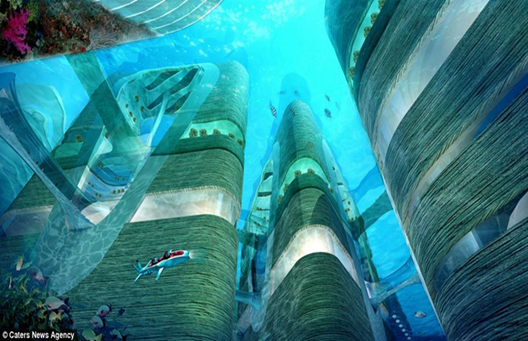 Underwater cities
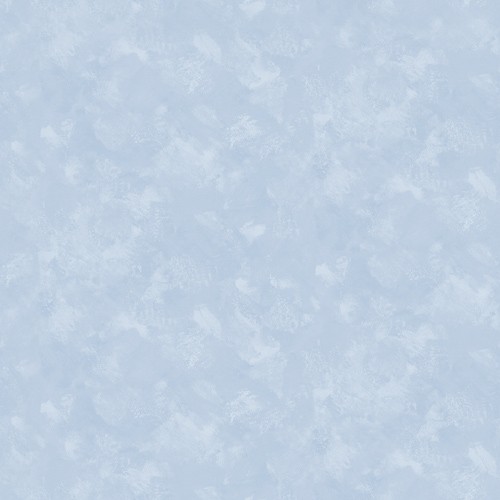 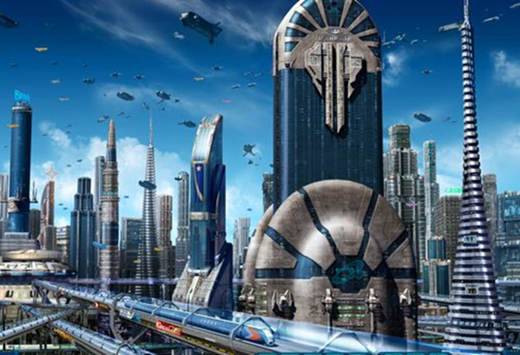 Glass domes
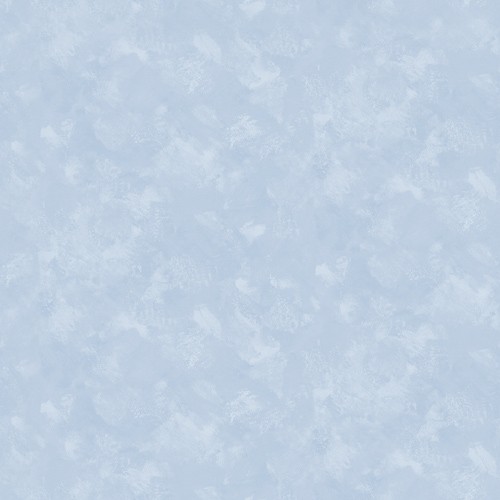 Key words and expressions .
Moon shuttle              ракета для полета на Луну
Be very different        сильно отличаться
Be so polluted            быть загрязненным
Exist                              существовать 
Mini-submarines        мини- подводные лодки 
Believe                         полагать
Traffic jams                 транспортные пробки
Fuel                              топливо      
Cause pollution         вызывать загрязнение  
Have enough  money  иметь достаточно денег
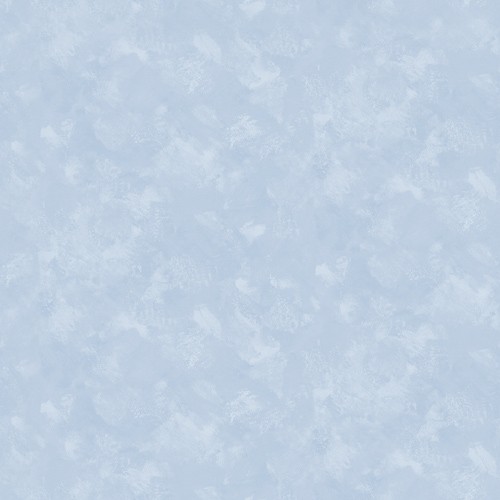 Match the definitions with their meanings
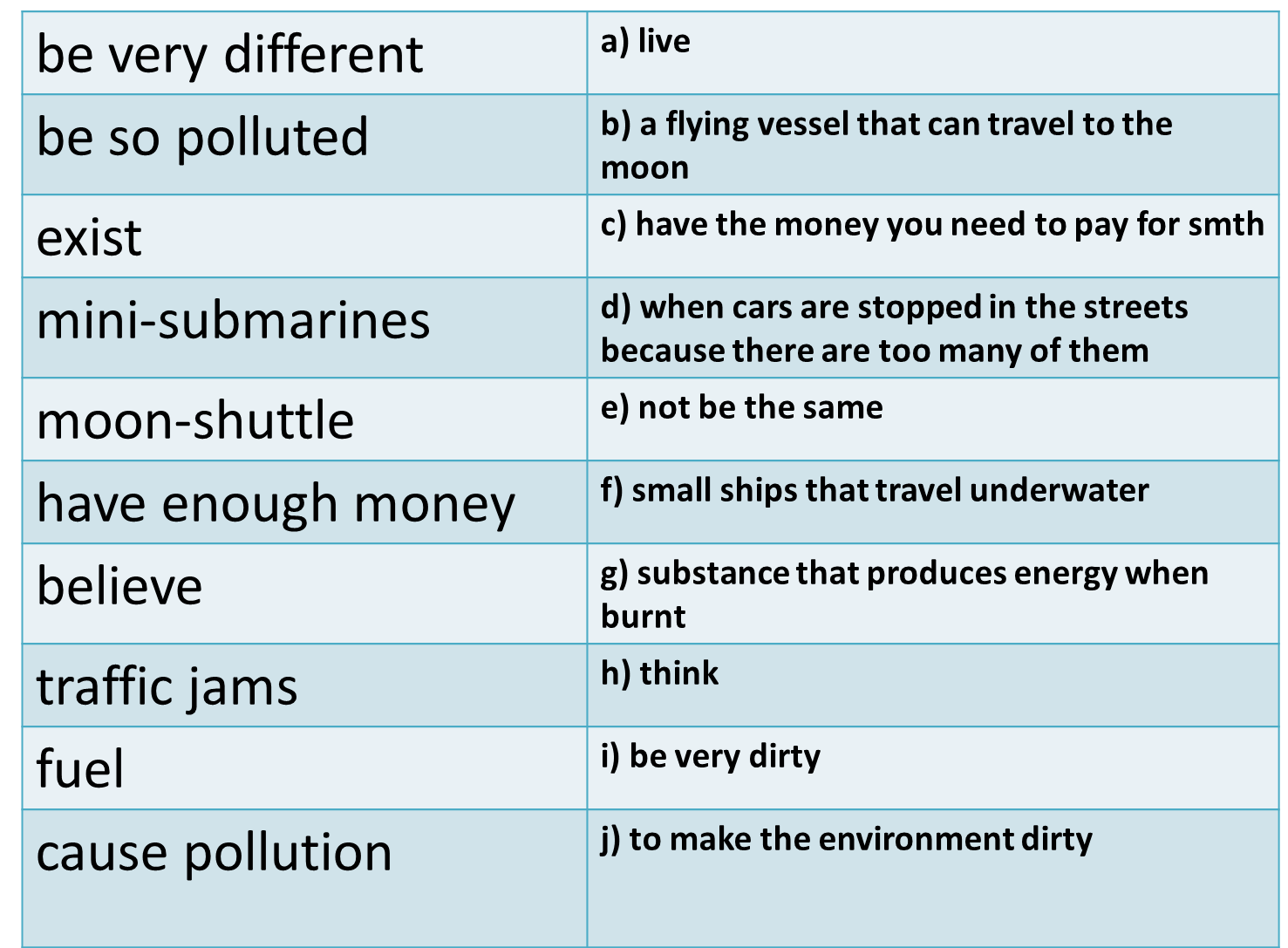 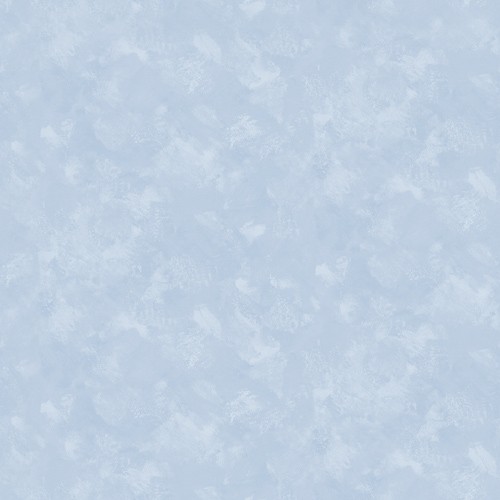 Speaking
Which predictions do you think will come true?
I think we’ll …..
I am sure we’ll …..
I expect children will ……
I’m afraid people will …..
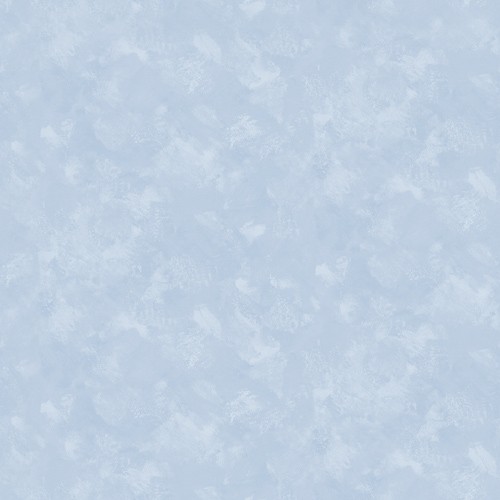 Translate these sentences into Russian
She was looking after the train as it was leaving the station. .

She’s been  looking for an apartment for half a year already.

I looked the  new word  up in the dictionary.

I’m so looking forward to it.
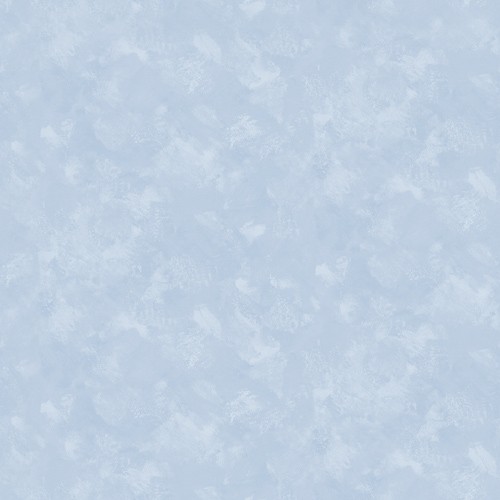 Phrasal verb   look
присматривать за кем-либо,   ухаживать, с заботиться о ком-либо (о чем-либо), провожать взглядом

искать что-либо в книге, справочнике

искать, подыскивать, ожидать, надеяться

предвкушать, ждать  чего-либо с нетерпением
look after
look up
look for
look forward
to
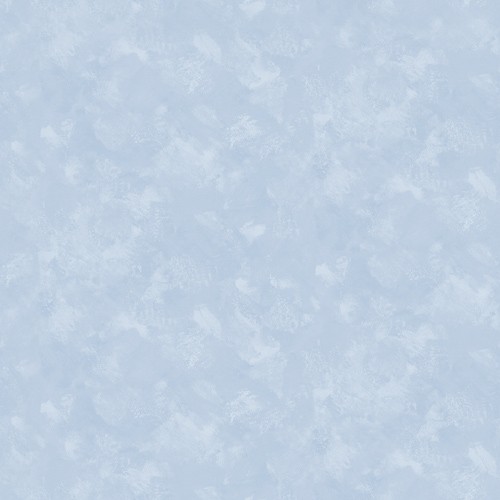 Фразовый глагол look
Look after – следить глазами за; присматривать,   ухаживать, следить, заботиться о ком-либо (о чем-либо)She was looking after the train as it was leaving the station. Она провожала глазами отходящий поезд.Look for – искать, подыскивать, ожидать, надеятьсяShe’s been  looking for an apartment for half a year already.
     Она подыскивает квартиру уже полгода.Look up – искать что-либо в книге, справочникеI looked  the new word up in the dictionary. 
    Я нашел новое слово в словаре.Look forward  to – предвкушать, ждать с нетерпениемI’m so looking forward to it.
 Я  с нетерпением  жду этого.